NOAA / WSWC Workshop on Advancing Seasonal Prediction for Water Resources


Jon Gottschalck and Dave DeWitt
NWS / NCEP / Climate Prediction Center


October 21-22, 2015
Salt Lake City, UT
CPC Seasonal Precipitation Outlooks
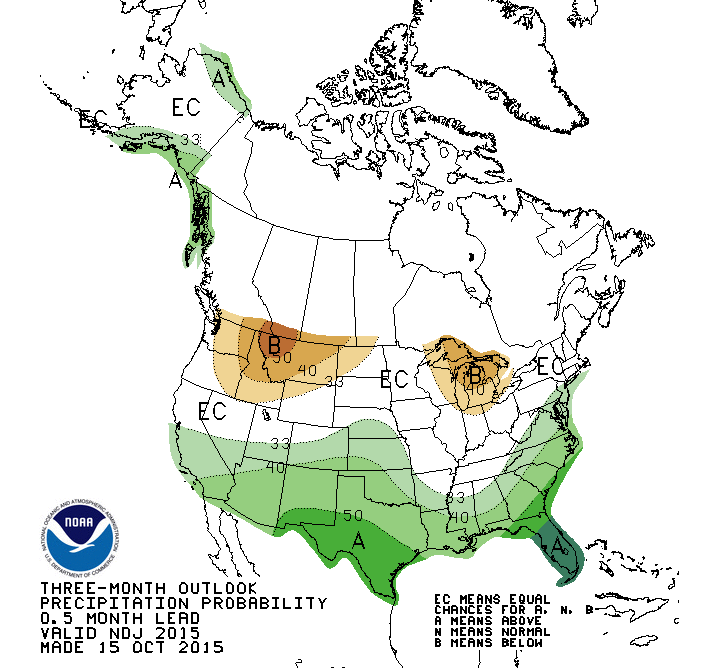 Released third Thursday of the month
Includes 13, 3-month overlapping seasons 
Maps show probabilities of the favored category out of a three class system (B,N,A)
Based on leading climate modes such as ENSO
Statistical and dynamical forecast guidance
Additional value added products available based on forecast maps
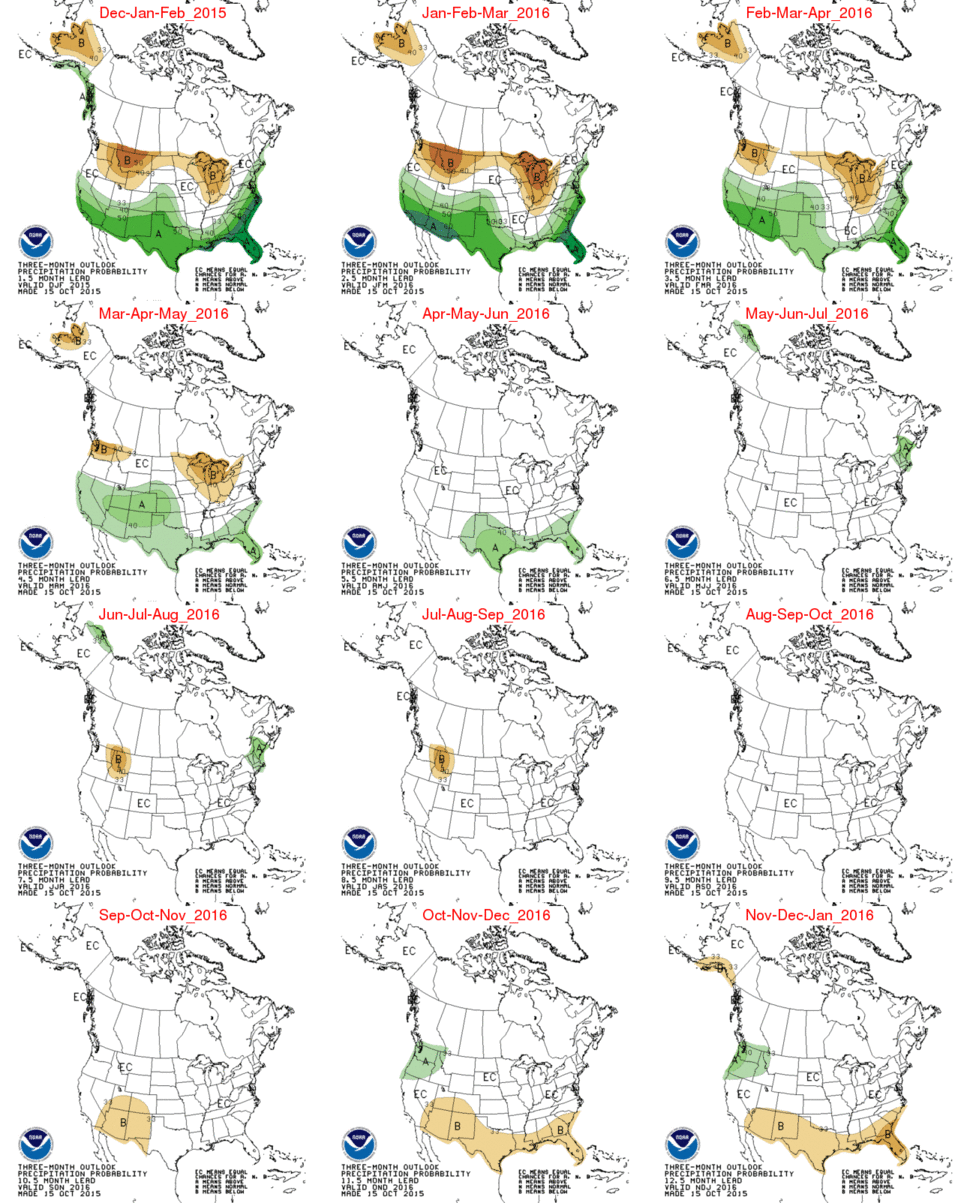 Additional Seasonal Precipitation Information
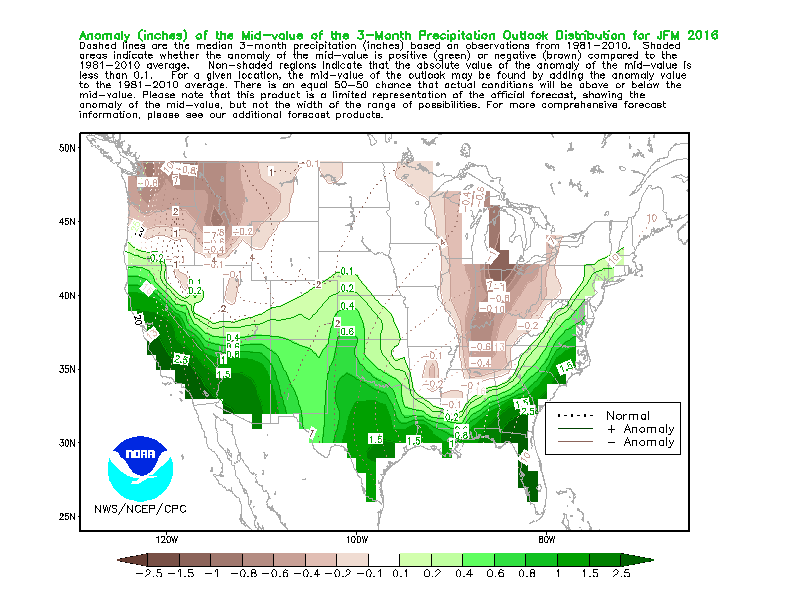 Northern Florida Climate Division 

Probability of Exceedance Graph

Illustrates the shift in the distribution
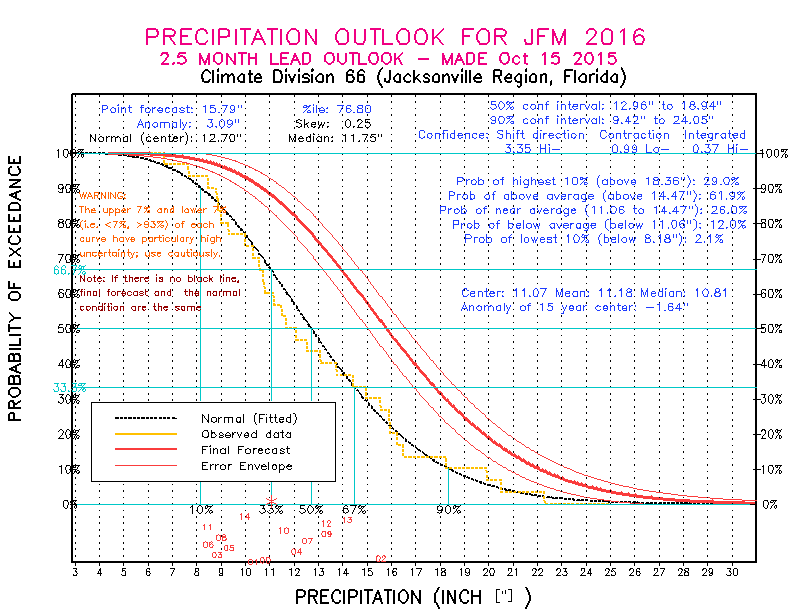 Anomaly (inches) of the median value of the outlook distribution

Dashed lines are the 1981-2010 median value

Shading are anomalies
Seasonal Precipitation Outlook Skill
Heidke Skill Score  
(ranges from -50  100)

(top) Spatial map 1995-2015 
Sep-Oct-Nov  Mar-Apr-May

(bottom) time series for western CONUS from 2005-2015, all seasons

ENSO events generally responsible for best score periods
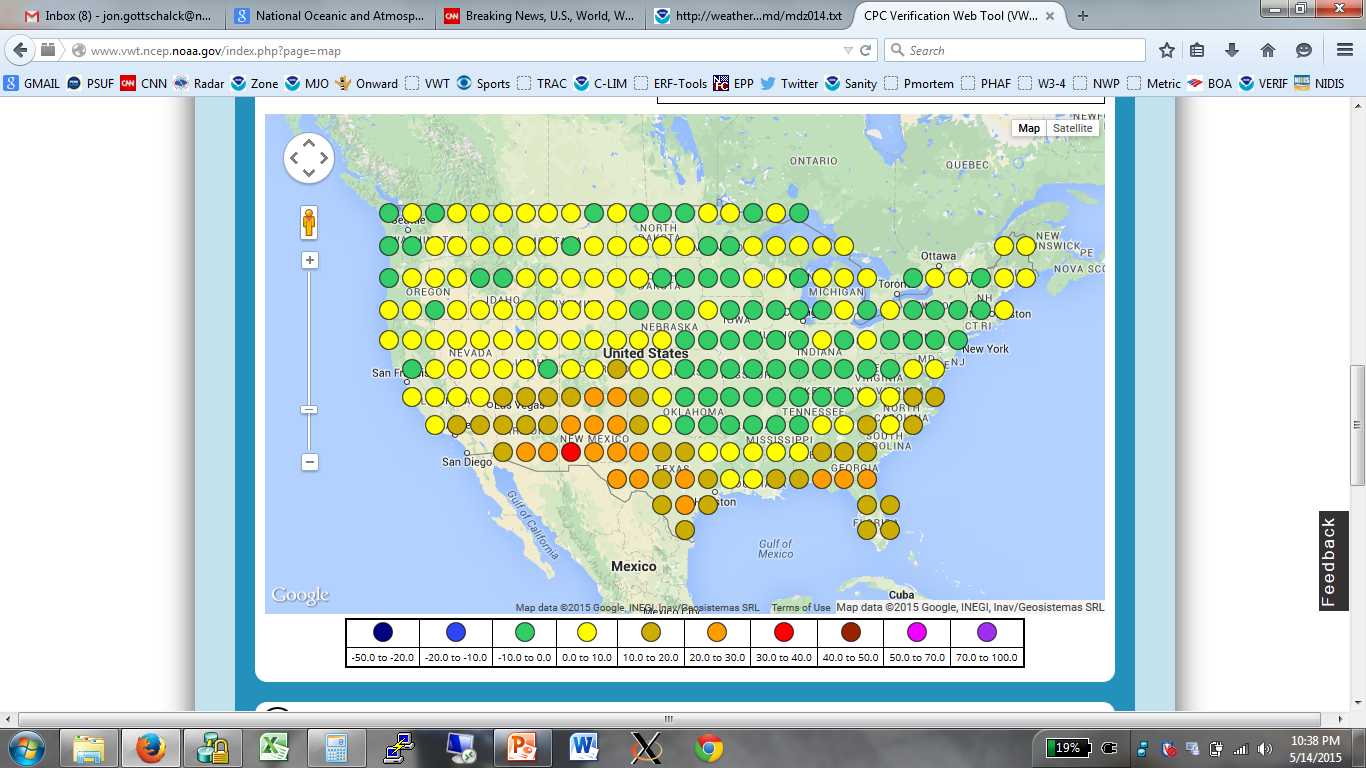 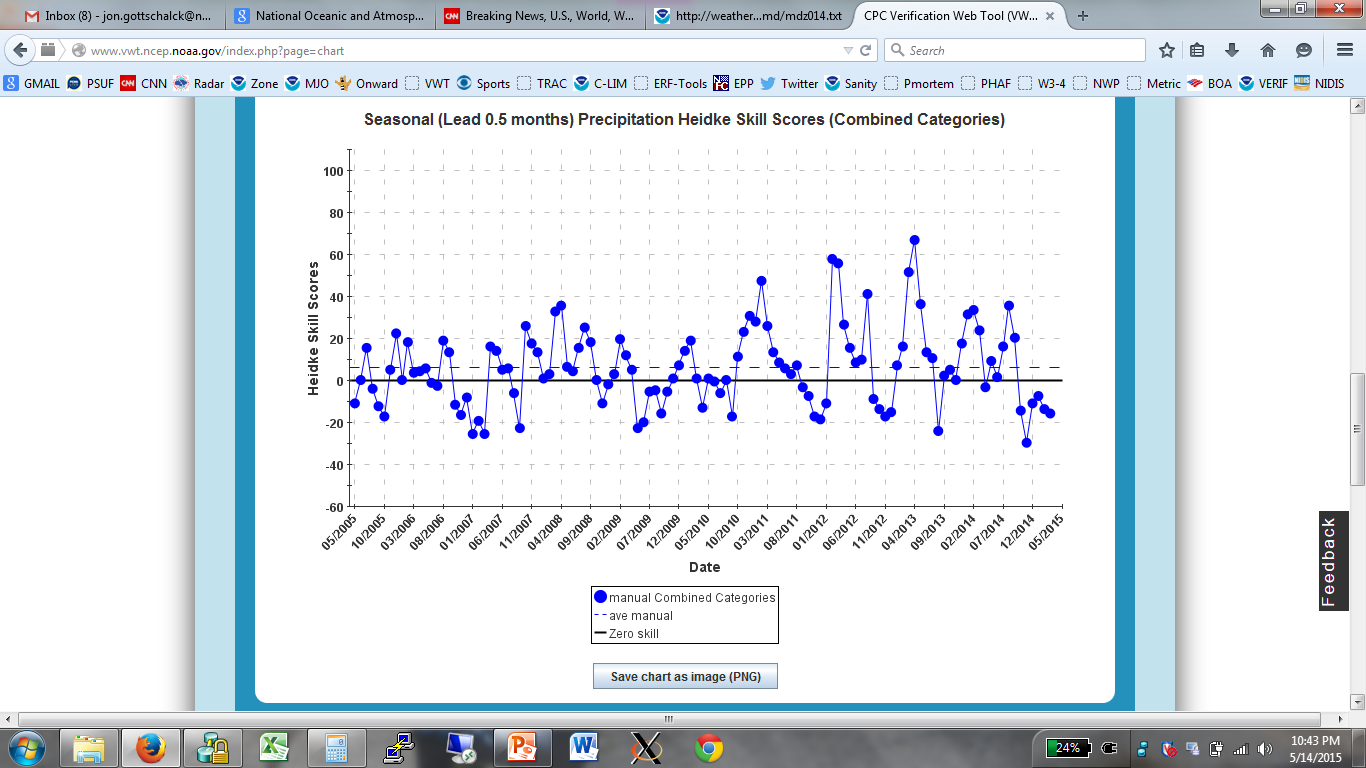 Forecast Tool Support-Historical Skill
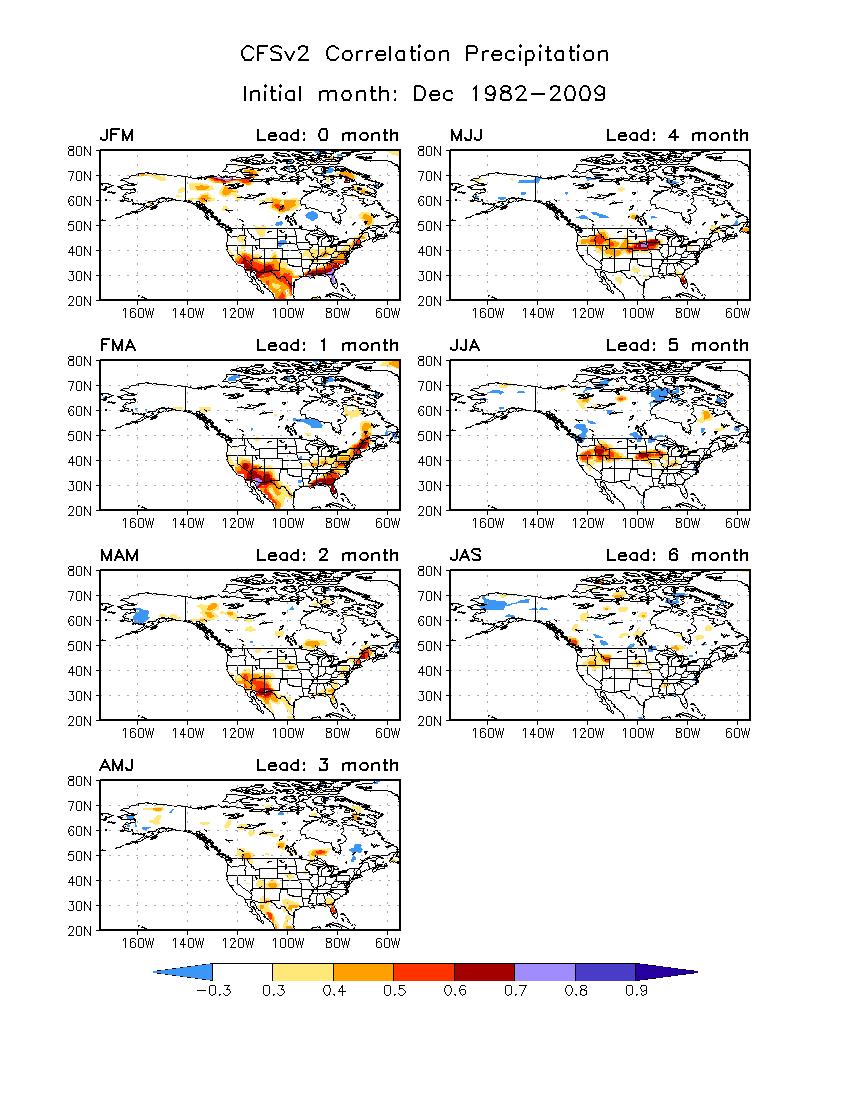 Canonical Correlation Analysis
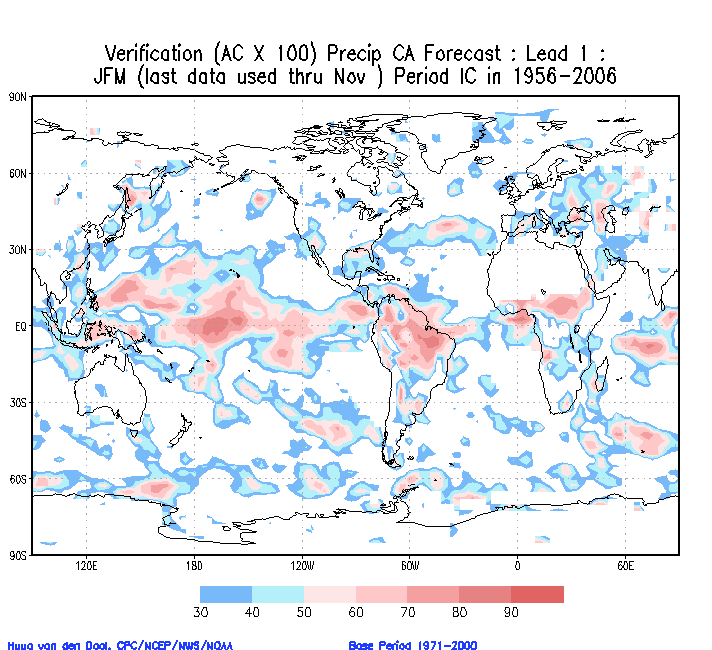 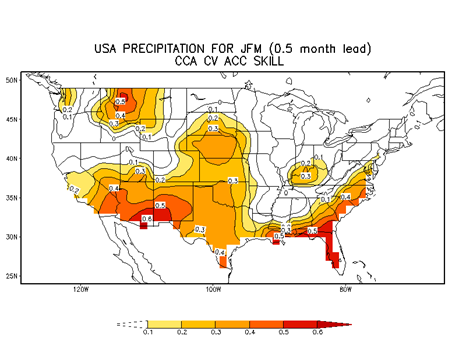 CFS
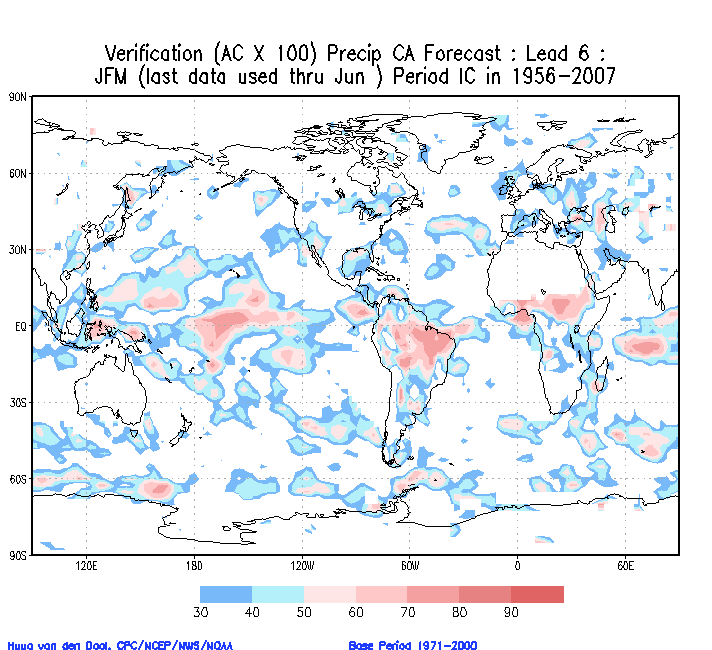 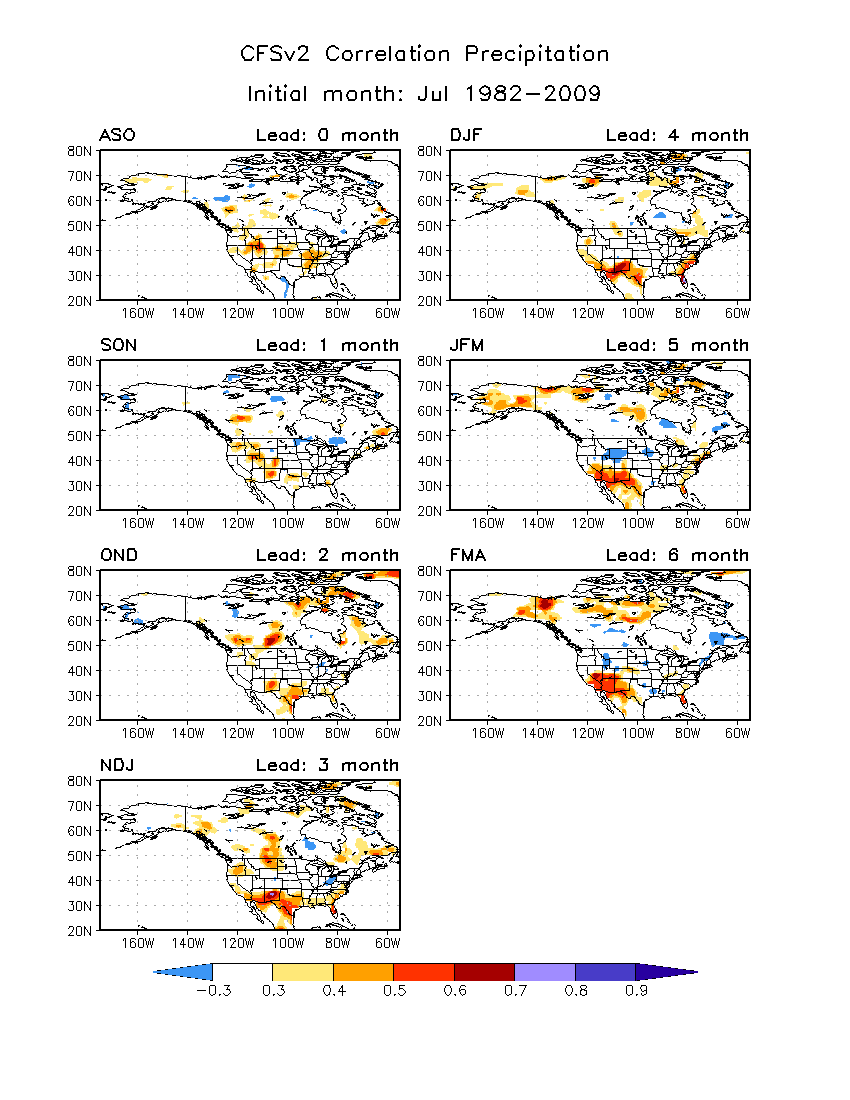 Constructed 
Analogue
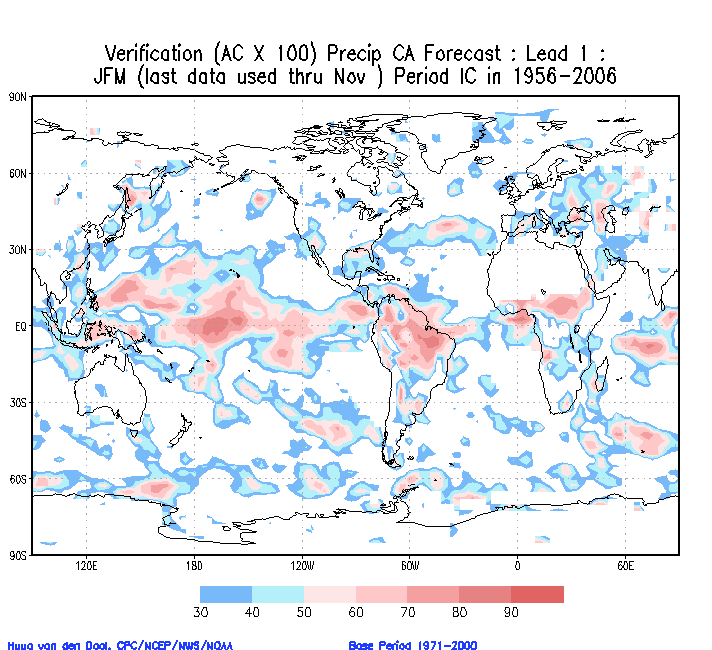 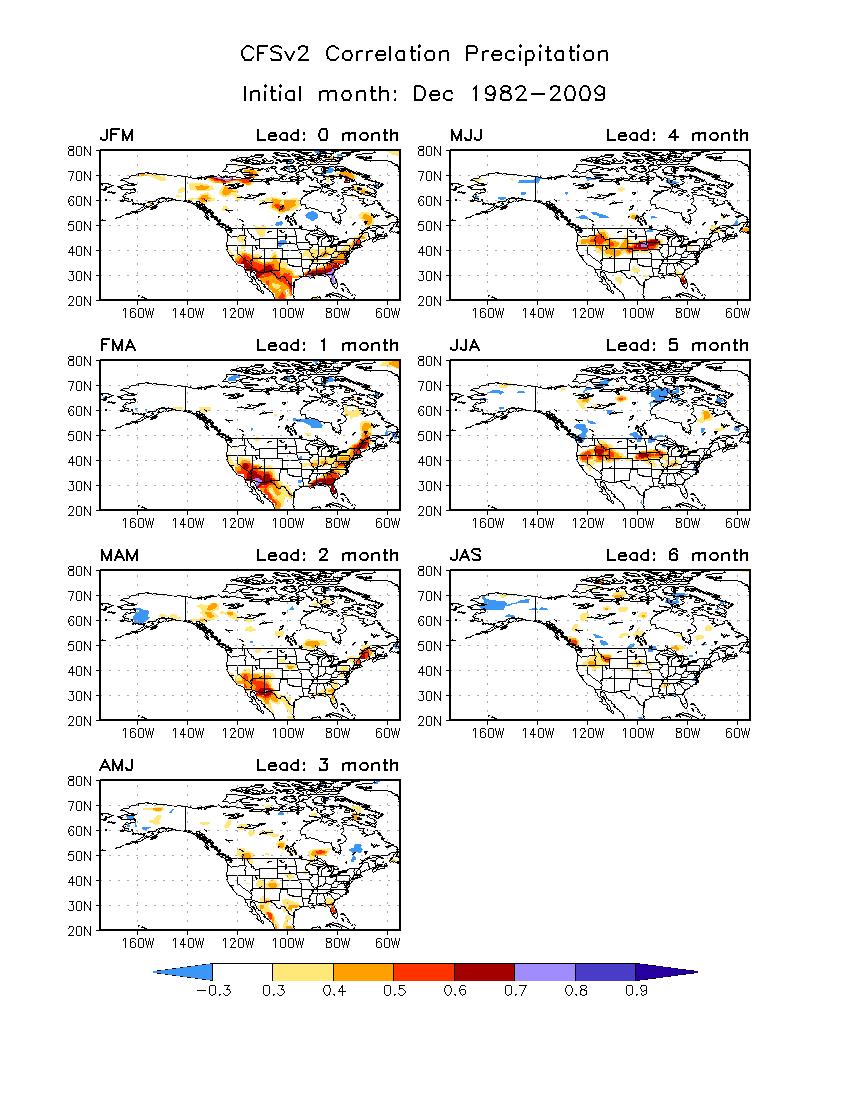 Some thoughts
Correctly or incorrectly, less of an emphasis has been placed on developing or improving statistical methodologies in many years 

Strong emphasis has and will continue to be placed within NOAA for dynamical model evaluation and development (higher resolution, physics, MME, etc.). This should continue, but this takes time and is expensive.

CPC needs to invest in updating statistical forecast tools:  Evaluate the best predictors, regions and use the latest datasets. Unknown how much increase in forecast skill would be gained. 

Hybrid approaches need to be developed and accelerated into forecast operations, if deemed helpful. More sophisticated statistical post processing of more reliable dynamical model output (circulation) may bridge gap with eventual observed precipitation.